FMSW Curriculum Overview
Rae Wright, MD 
Associate Program Director
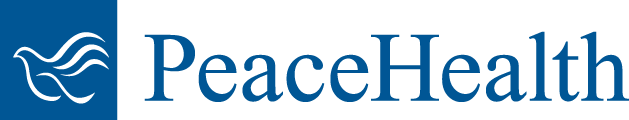 [Speaker Notes: Hello, my name is Rae Wright. I am the associate program director in charge of education and resident curriculum. My job is to work with the program director, residency coordinator and the scheduling team to create and sustain a dynamic curriculum that meets the needs of our residents and our community. I have been at FMSW for almost 20 years and, I definitely feel like I am part of a big extended family. I also work with the UW as an instructor of curriculum development for their faculty development fellowship program.]
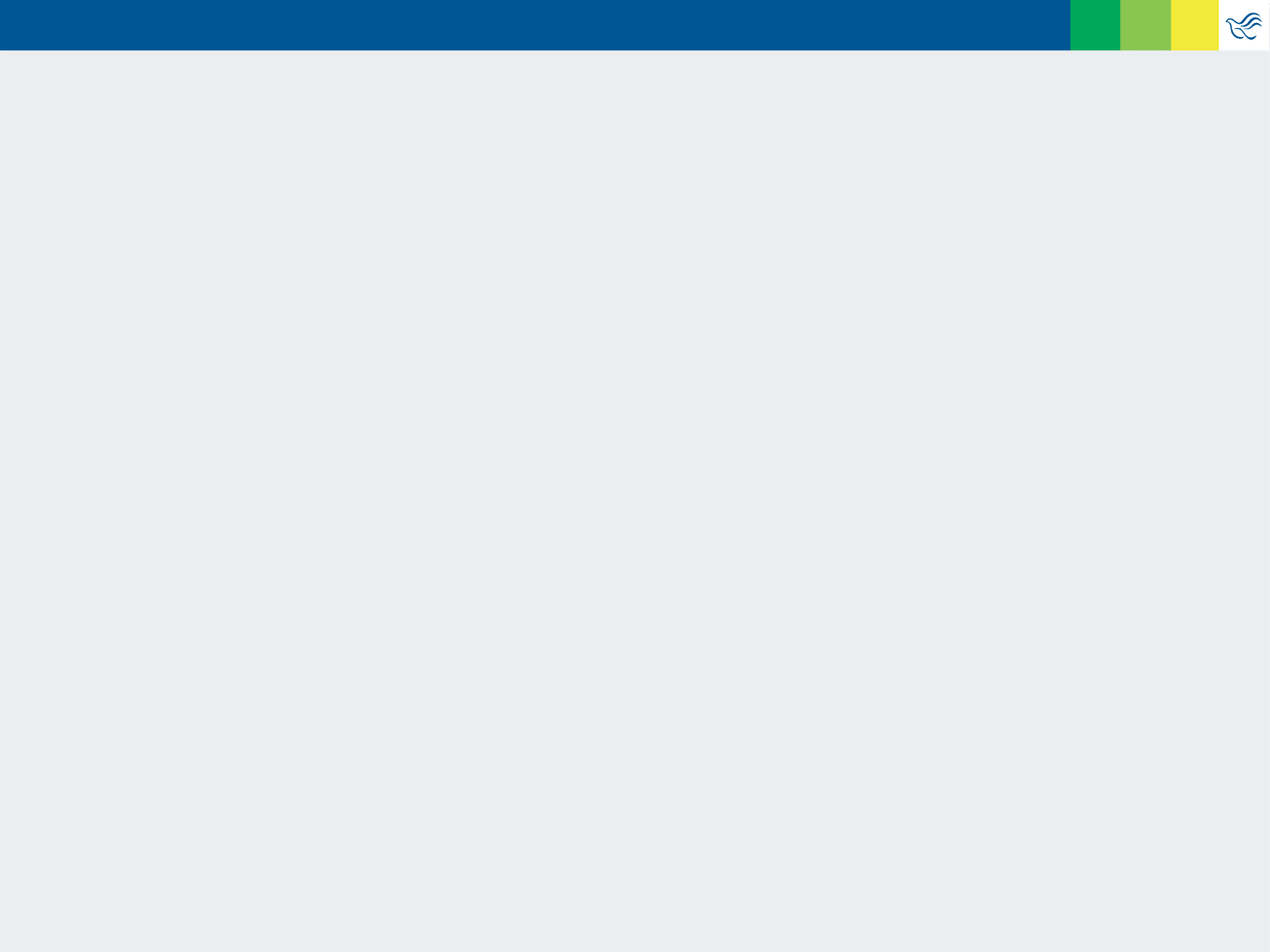 Factors for Curriculum
ACGME specialty specific requirements

Strengths of the sponsoring institution
Program faculty expertise and interests
Resident interests, strengths, and expectations

Patient population 
Health care trends
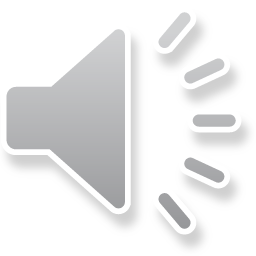 [Speaker Notes: So, what do I mean by curriculum? In this context, I’m referring to the building blocks of resident education including how those building blocks fit together in our program. 
Multiple factors go into creating a curriculum, starting with the ACGME requirements.  After that, it all depends on the strength and expertise of the institution and the faculty and residents you’ll be working with, combined with the needs of the patients and community which we all serve.]
Block vs Longitudinal
Or something in between…
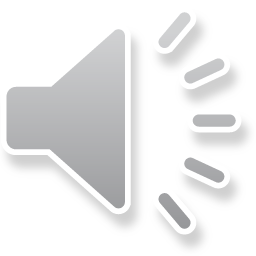 [Speaker Notes: Once we establish the “what we teach” or the content of the curriculum, we have to put a structure together that provides the framework for “how we teach”. That’s what I want to focus on with you in this presentation. You have likely heard programs describe themselves as primarily “block” or primarily “longitudinal”. We think of ourselves as somewhere in between, hopefully combining the best aspects of each.]
FMSW Curriculum Block Experiences
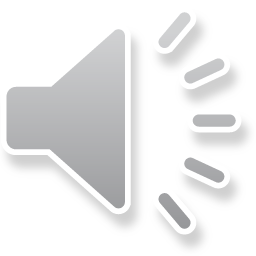 [Speaker Notes: This chart provides an overview of which experiences are primarily taught in block rotation format. You can see here a list of the various curricular areas that are organized as blocks and how many weeks each are included in each academic year.]
R1 Track Twenty-Six 2-Week Blocks
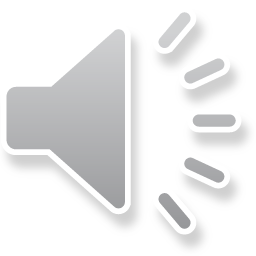 [Speaker Notes: This is how the blocks play out in the actual schedule. This is an example of our R-1 schedule. Let’s start by getting oriented. The top row shows the actual dates, in 2-week increments, divided into Trimesters. The first column designates the resident who has this schedule for the year. This slide shows 2 schedules, for 2 of our 8 residents. It all fits together like a puzzle in the end, insuring we have the right number of people on each rotation and avoiding any unnecessary overlap by design. Let’s look at this in more detail by walking through Residents As schedule:
•	Like all R-1s, resident A starts with 2 weeks of Essentials. This is sort of like an extended orientation experience where our new residents spend extra time getting to know their team, completing EMR training and having some 1 on 1 time with attendings to start the year off successfully. 
•	After this 2 week period, the blocks start to rotate in a pattern, with predominantly outpatient rotations such as MSK alternating with more time intensive, predominantly inpatient experiences such as inpatient medicine. The goal of this pattern is 3 fold:
1.	It minimizes burn out from long periods of time on inpatient rotations where you don’t get to see your family or your dog or do the things you love.
2.	It allows more time in your continuity clinics to foster relationships with your assigned primary care patients and your clinic team
3.	And it provides a more even distribution of your time, so you don’t go long periods away from any particular experience. This is where the Trimesters come in. 
•	Notice that each trimester for each resident in the R-1 year contains 2 Inpat medicine rotations, 1 MCH, which is our OB/peds rotation and 1 inpatient peds rotation, interspersed with a potpourri of less time intensive and/or primarily outpatient rotations.
•	Going back to Resident As schedule, after inpatient medicine, they go to LFM. LFM stands for longitudinal family medicine. This is one of the most important rotations our residents have, combining more time in their continuity clinic with other experiences that are taught longitudinally over the 3 years. We will come back to these experiences in a minute.]
R2 TrackTwenty-Six 2-Week Blocks
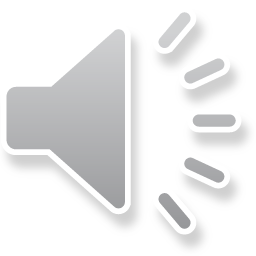 [Speaker Notes: This is an example of an R-2 schedule. The structure is primarily the same as that of an R-1, with 2 specific additions I want to highlight. 1 is a 2-week block of professional development. This is done as a group by all R-2s to help establish their individual priorities for the remainder of their training. Residents work on their CV, start  long term QI projects and plot elective time. The Second addition I want to mention is that of MCH nights. While our program does not require an inpatient medicine nightfloat experience, we do have weeks of nights spent in house covering our OB/ Peds service. Each R-2 and R-3 resident will spend 3 weeks covering this MCH service spaced out over each of the 2 years. The R-2 year also has a bit less inpatient rotations overall compared to the R-1 year.]
R3 Track Twenty-Six 2-Week Blocks
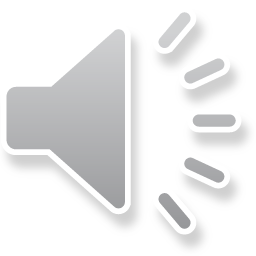 [Speaker Notes: This shows the R-3 schedule. Highlights here include less inpatient time and the vast majority of elective time. There is a wide variety of elective choices we provide, or residents can create their own. We have found over time that reserving this time for the R-3 year facilitates elective choices that are better targeted to the individual resident as they are fine tuning their residency experience overall.]
FMSW Longitudinal Experiences
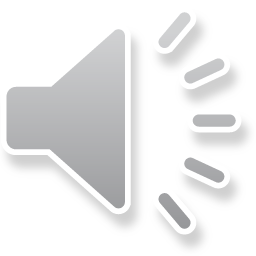 [Speaker Notes: Let’s transition now back to the longitudinal portion of our curriculum This chart shows the experiences that are integrated and taught longitudinally rather than in blocks. This allows more flexibility with scheduling and provides more opportunities that might not otherwise be available if done in block format. Our scheduling team keeps a massive spreadsheet to keep up with exactly how many times each resident has with each of these sessions, assuring that everyone has the same number of sessions at the end of residency. You’ll notice that some sessions are designated for particular academic years. These sessions are primarily integrated into those LFM blocks we discussed before. Briefly, let’s look at what 2 weeks on LFM might look like:]
Longitudinal FM (example)
Week 1 – Longitudinal Family Medicine
Week 2 – Longitudinal Family Medicine
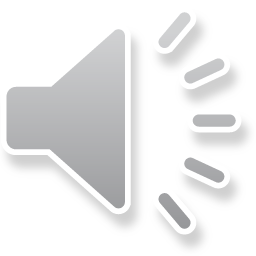 [Speaker Notes: Here is an example of an R-2 LFM, 2 week schedule. You can see a lot of continuity clinic in red interspersed with some of the longitudinal experiences in black. Each LFM 2-week block will look different as we add different components over time from our spreadsheet. Keep in mind that all rotations have some continuity clinics, even our inpatient rotations have at least 1 half day per week, and other rotations outside of LFM have 2-3 half days spaced throughout the week.]
Areas of Concentration & Specialized Tracks
Maternal-Child Health (OB)
Sports and Exercise Medicine
Leadership/Faculty Development
HIV
Integrative Medicine/OMT
Behavioral Health/Addiction Medicine
Other by design, i.e. Obesity
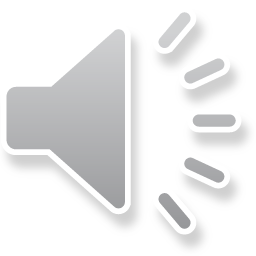 [Speaker Notes: In addition to our robust curriculum we just reviewed, we also offer Areas of Concentration, known as AOCs. These are offered to those who are interested in focusing their efforts in one particular area. What we see here are examples of AOCs that are most commonly done in our program. If interested, residents are to let us know at the beginning of their R-2 year and are then matched with a faculty with additional expertise in that area for mentorship. Each AOC has its own set of goals and objectives and requires the use of 4-8 weeks of their elective time to meet requirements.]
Didactics
Integrated into inpatient blocks


Noon conferences at FMSW


Teaching afternoons
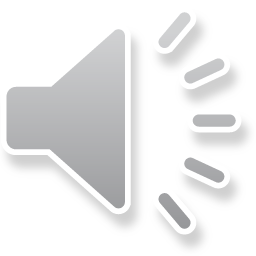 [Speaker Notes: The last part of the curriculum I want to touch on is our didactics. Our didactics are also done both longitudinally and in blocks. Inpatient rotations have a daily, targeted didactic component and clinic based noon conferences are done 1-2 days per week focused on outpatient topics that are case-based. Additionally, we have weekly Teaching Afternoons that provide more focused group time. During the time of COVID, almost all of our didactics outside of inpatient teaching, are done via ZOOM]
Teaching Day Example
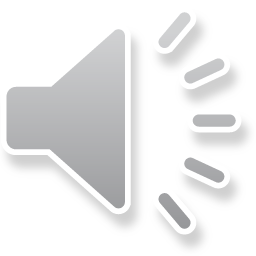 [Speaker Notes: Here is an example of 4 weeks of teaching afternoons. Each week is organized by a different assigned faculty member and is theme based. Faculty have wide latitude regarding specific topics and inviting guest speakers. Afternoon teaching days are also where we schedule required Journal Clubs, M&Ms and where meetings are held that require a majority of residents to be present. This is also where we integrate our Wellness Curriculum with Balint Groups and targeted afternoons led by our BH faculty. These afternoons are meant to be spent off site as a group for bonding and decompression. Group activities include things like kayaking, hiking or frisbee golf. These experiences, of course, have been modified somewhat in the time of COVID.]
Summary
Combo of longitudinal and block experiences

2-week rotations to promote educational and personal balance

Diverse, flexible curriculum committed to meeting the educational needs of each resident
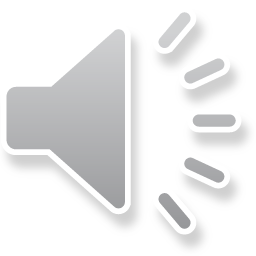 [Speaker Notes: In summary, I know this is a lot to cover, so want to emphasize 3 things that I think best describe our curriculum:
1.	We provide a combination of longitudinal and block experiences
2.	We have a 2 week rotation schedule that promotes educational and personal balance
3.	And our curriculum is both structured and provides the flexibility needed to meet the education needs of our residents as a group and as individuals.
I appreciate your time and hope to have the opportunity to meet you in the near future. In the meantime, I hope you will reach out to us directly if you have any clarifying questions. 
Thank you.]